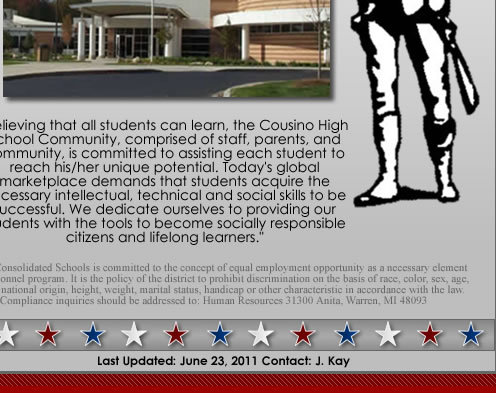 COUSINO EDITION
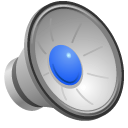 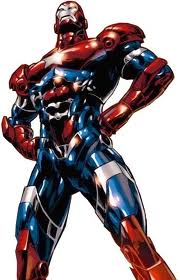 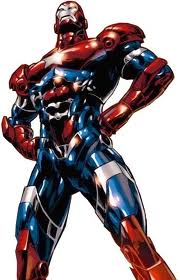 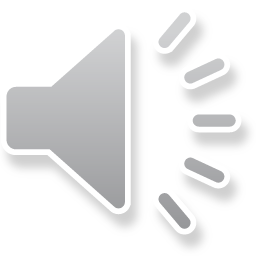 9TH GRADE SURVIVAL
GUIDE
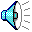 DO YOU FEEL LIKE THIS?
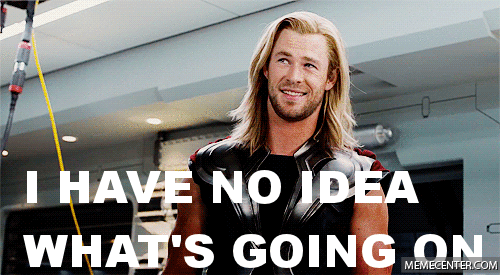 THIS SHOULD HELP
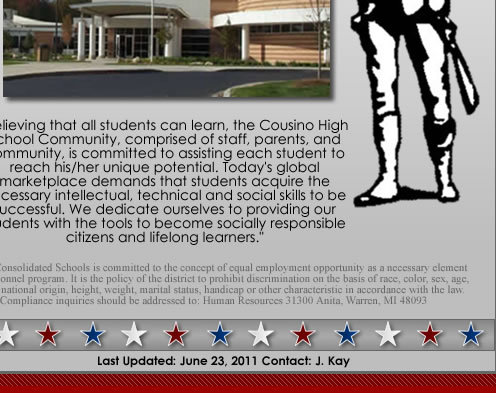 Take Out Your
Schedule
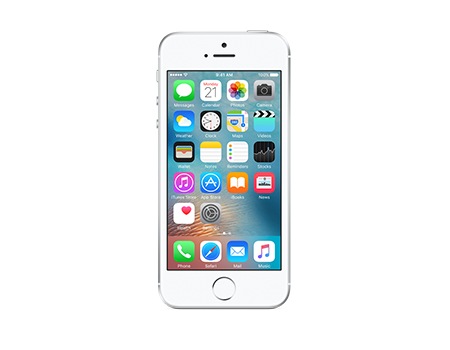 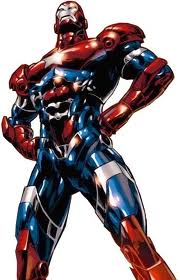 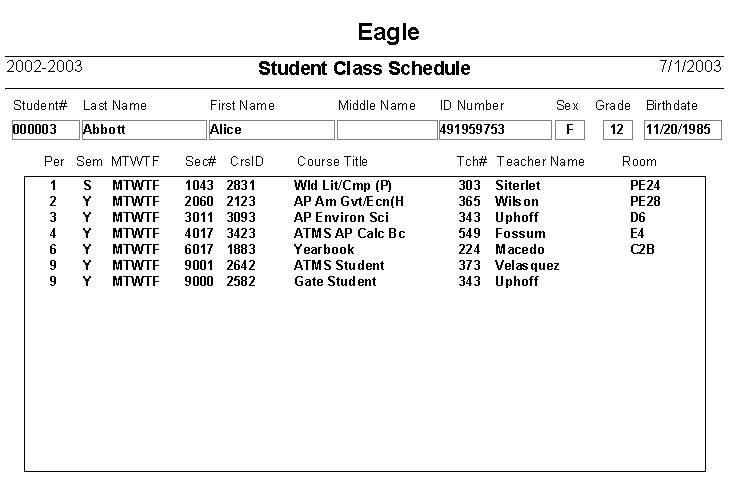 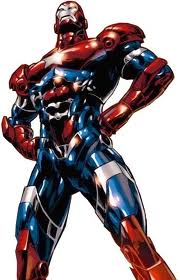 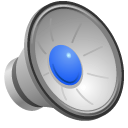 SNAP A PICTURE
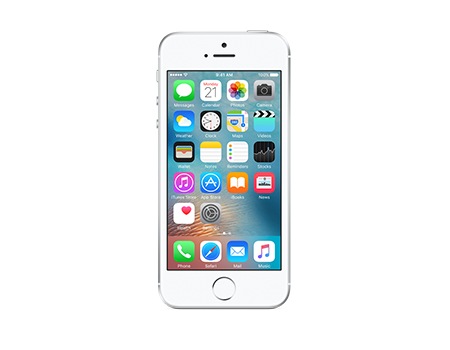 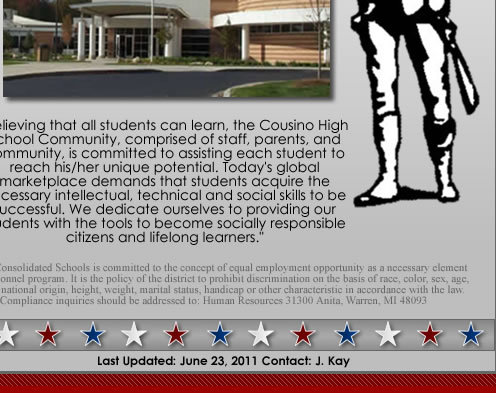 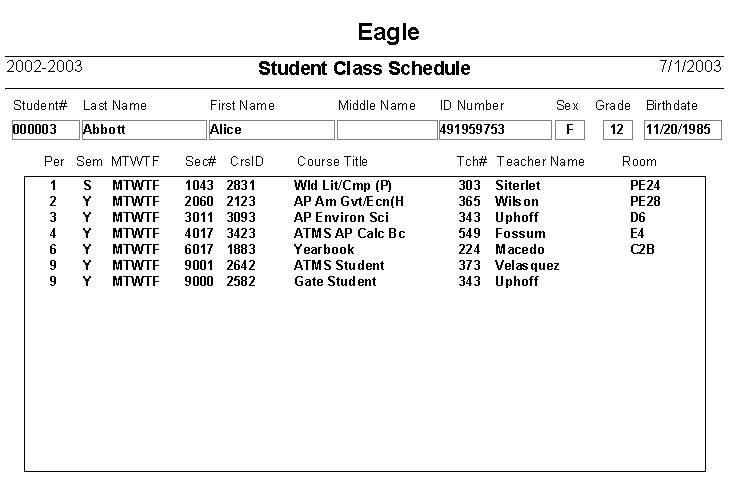 MAKE IT YOUR WALL PAPER
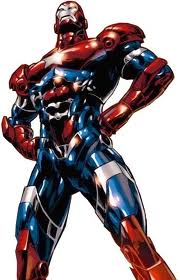 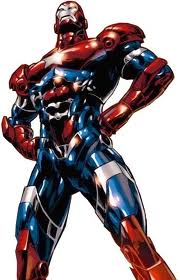 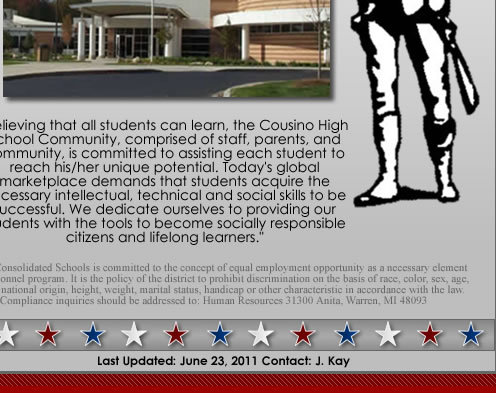 NEXT
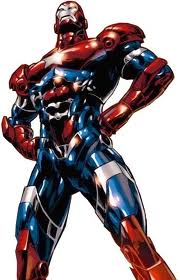 GETTING FROM
POINT A
TO
POINT B
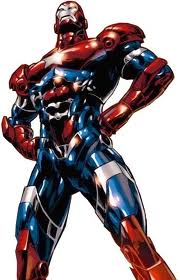 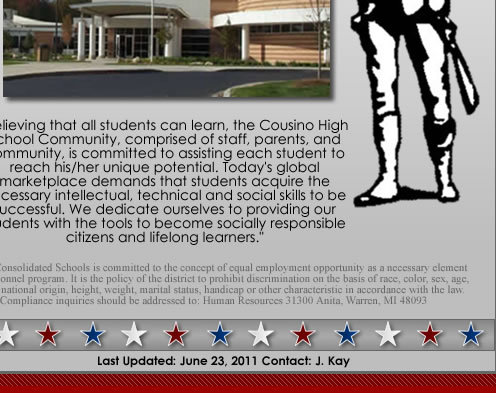 OBEY THE TRAFFIC LAWS
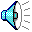 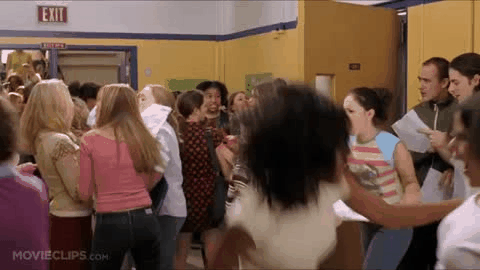 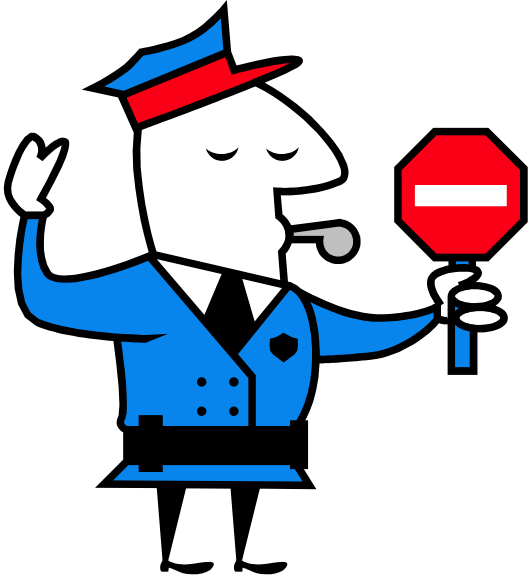 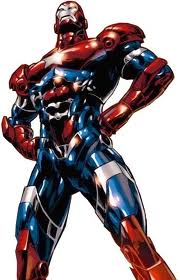 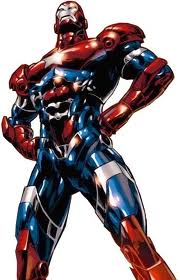 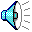 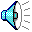 P
A
S
S

ON

T
H
E

L
E
F
T
S
T
A
Y
 
T
O 

T
H
E

 R
I
GH
T
DO NOT STOP IN TRAFFIC
Don’t text 
&
walk
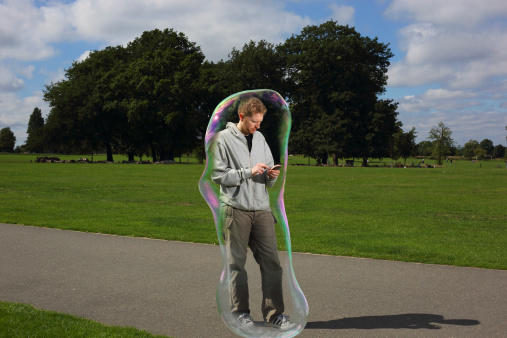 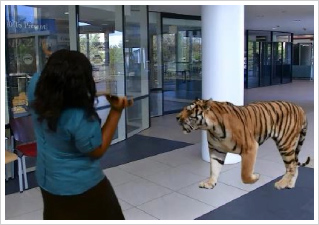 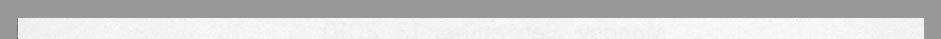 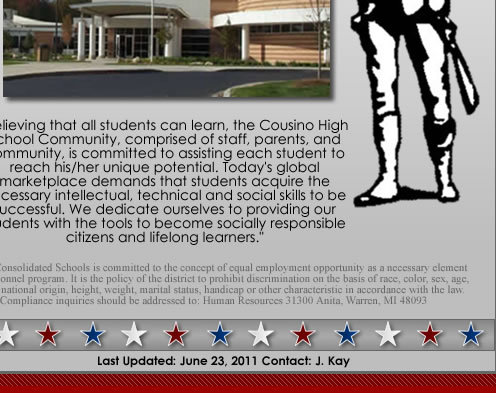 THERE ARE NO 
ELEVATORS, ESCALATORS, OR ESCAPE HATCHES.
THERE IS NO NORTH HOUSE but
THERE SHOULD BE
THERE ARE 3 HOUSES:
EAST
SOUTH
&
WEST
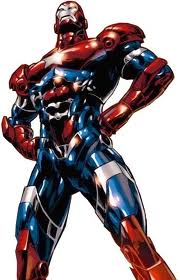 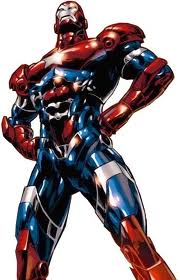 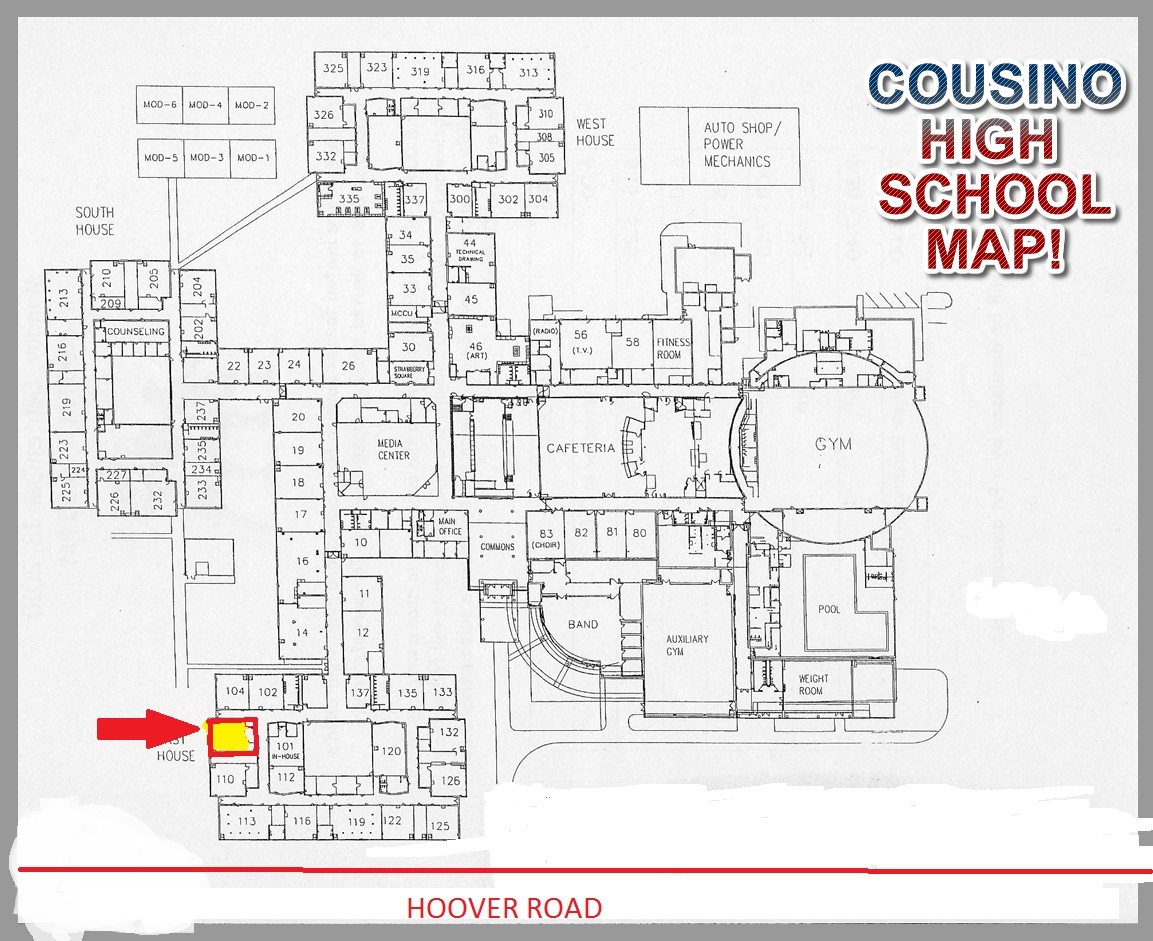 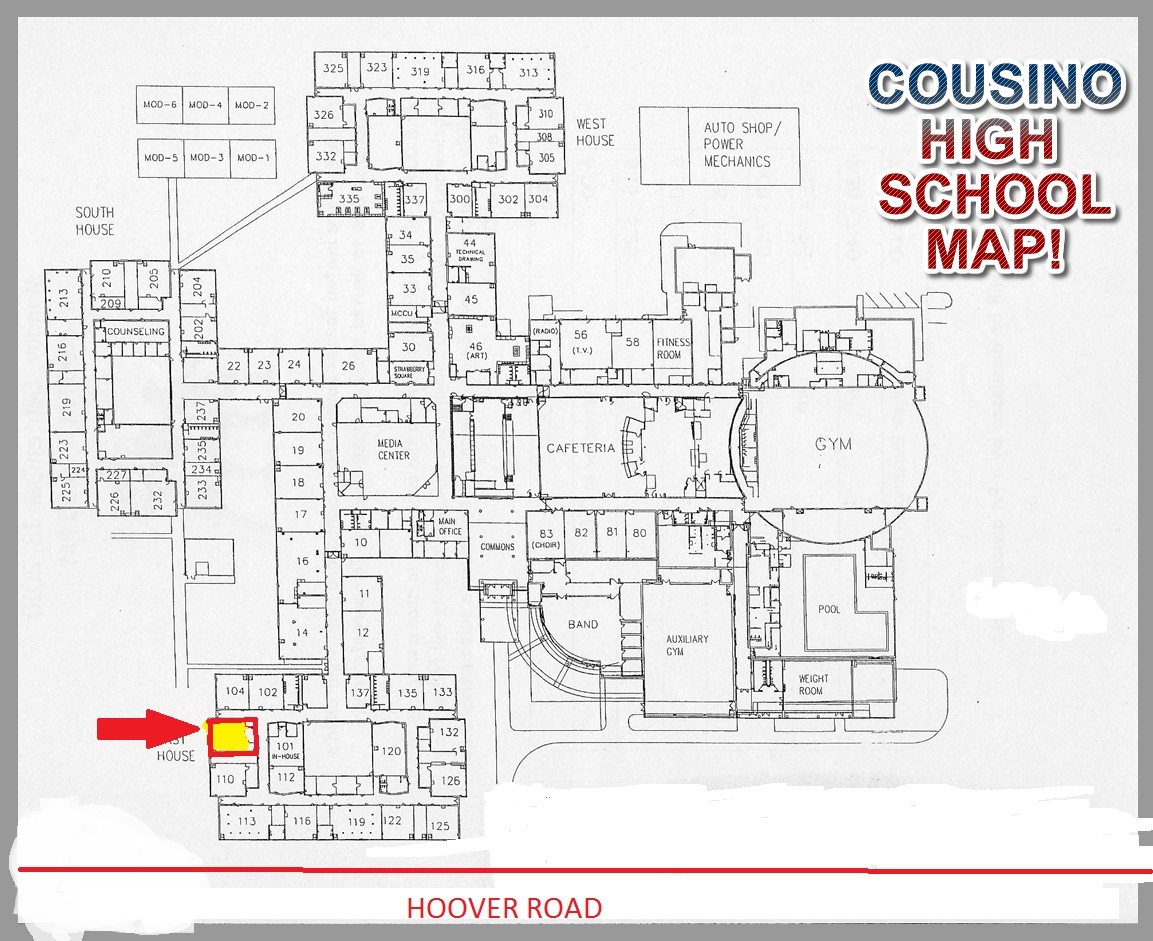 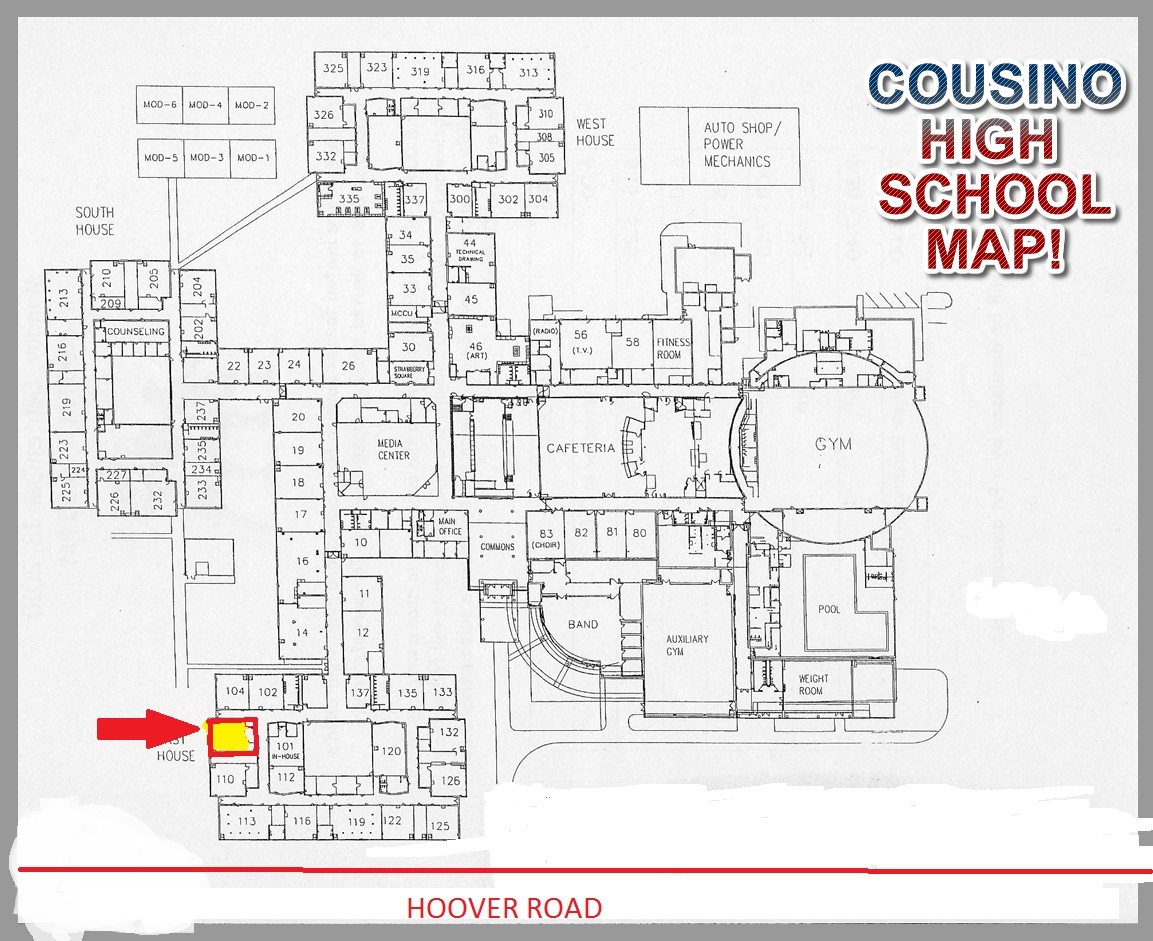 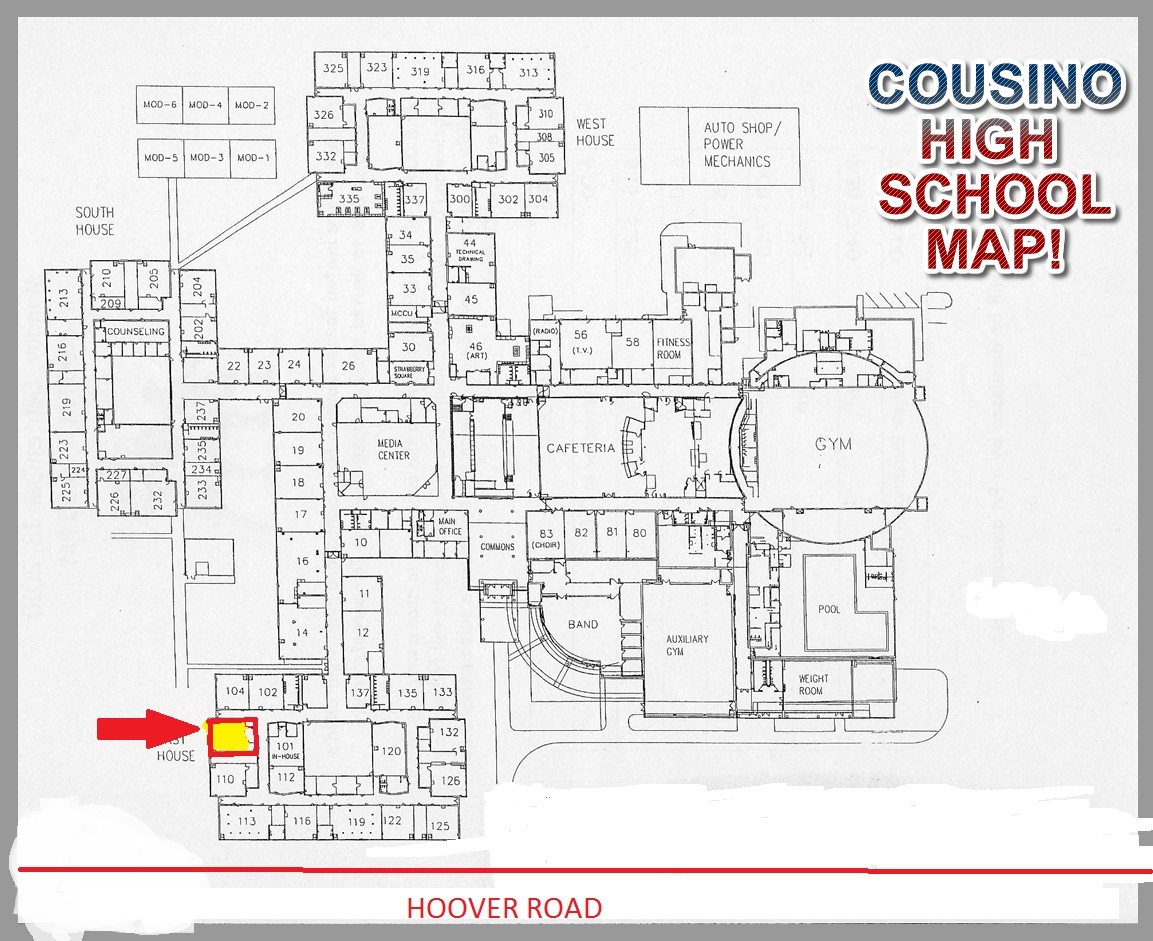 GIRLS BATHROOM
BOYS BATHROOM
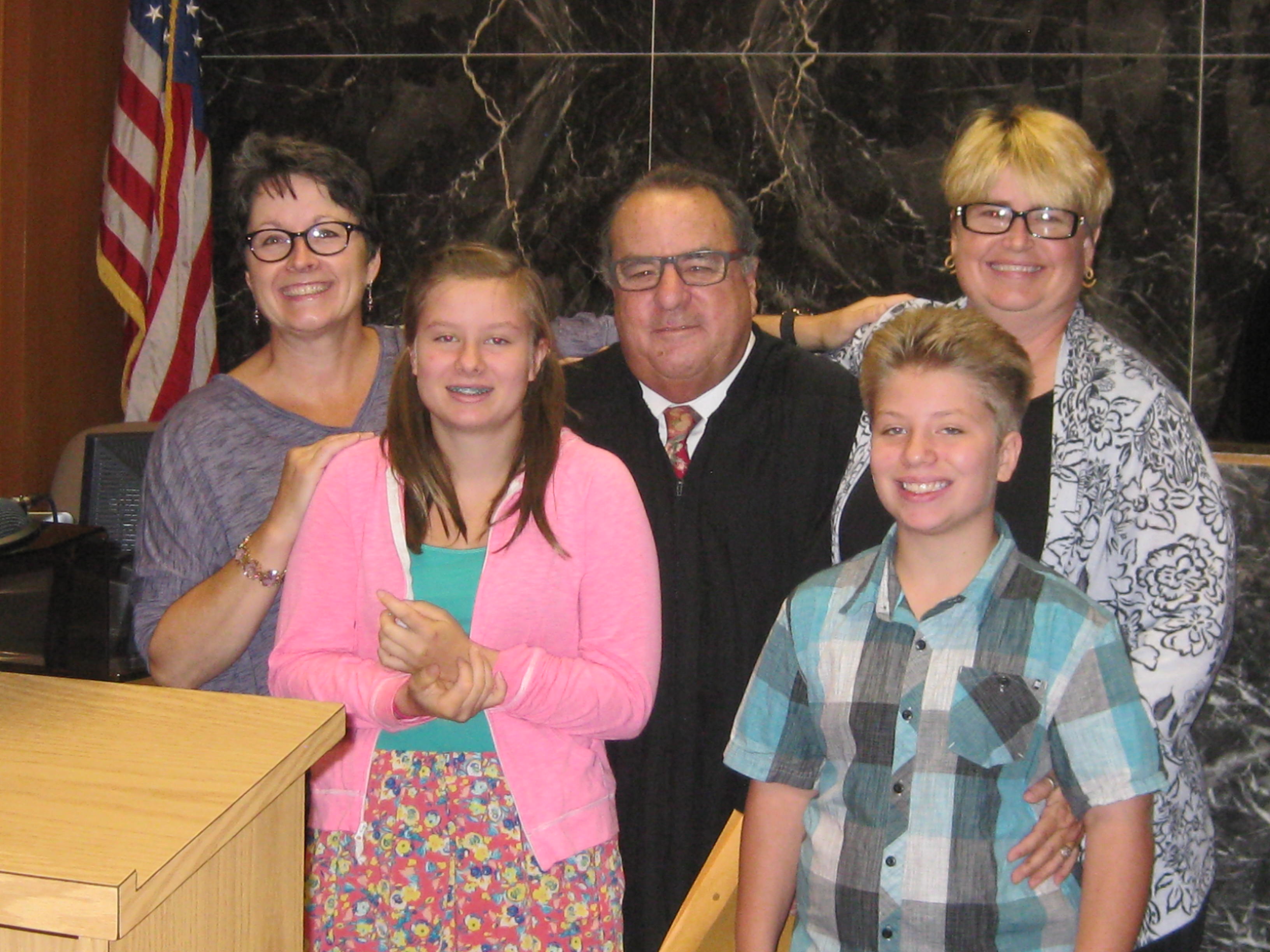 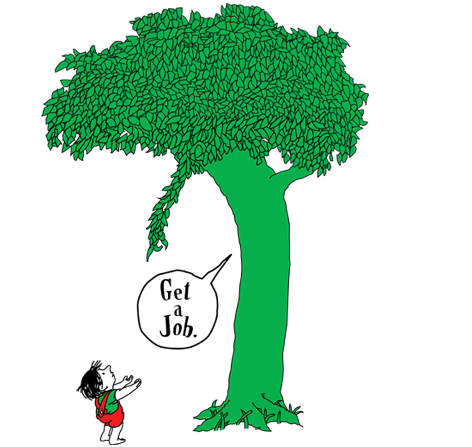 EVERY HOUSE IS THE SAME SQUARE
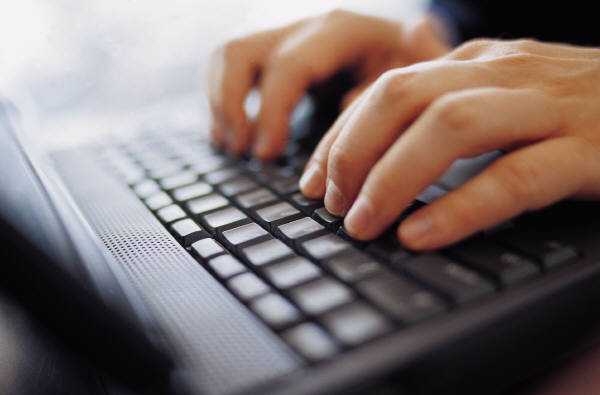 HOUSE OFFICES
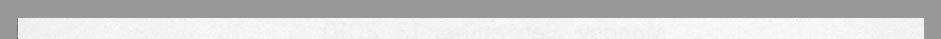 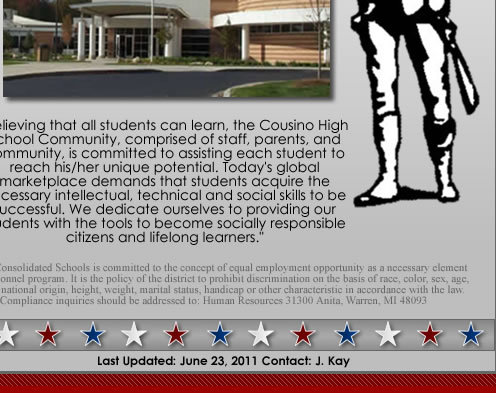 Cousino has 3 houses
East,
South,
and
West
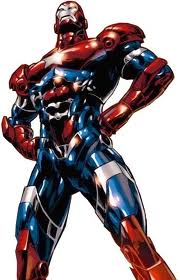 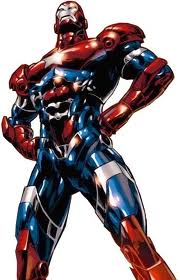 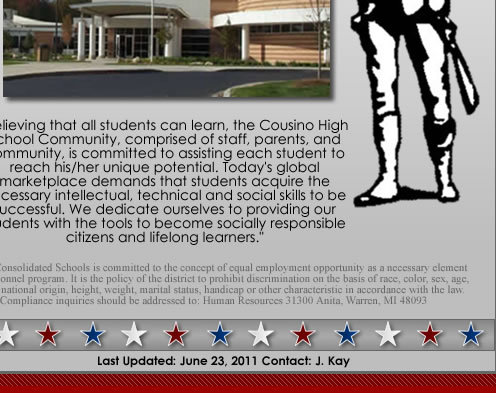 EAST HOUSE
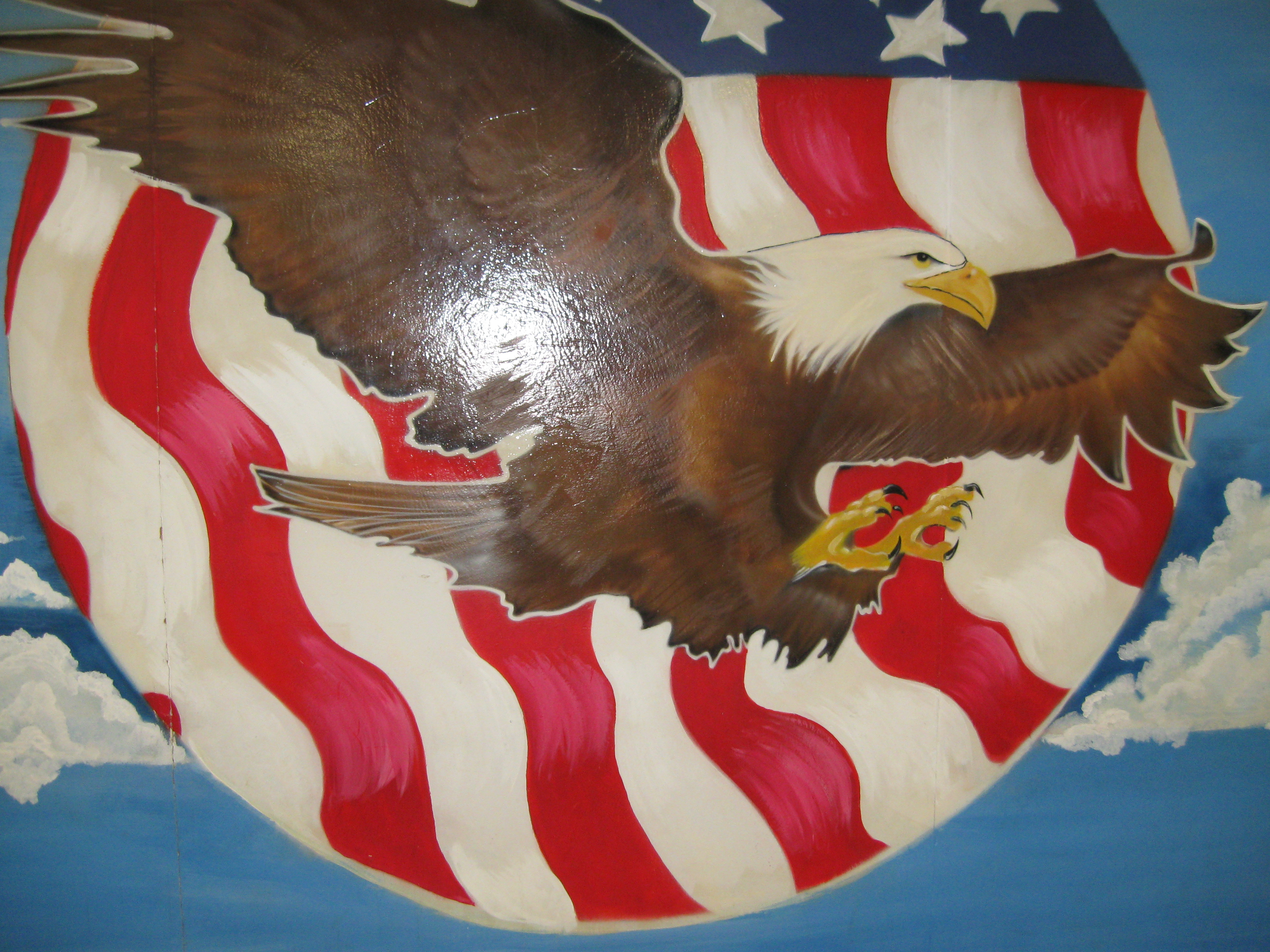 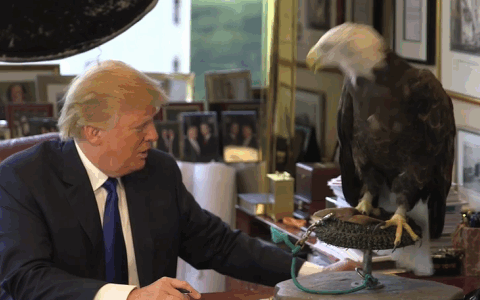 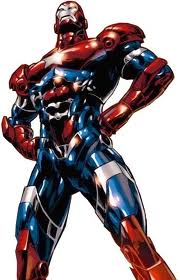 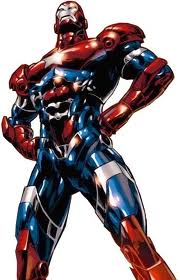 LOST BOOKS
EAGLE
100’S
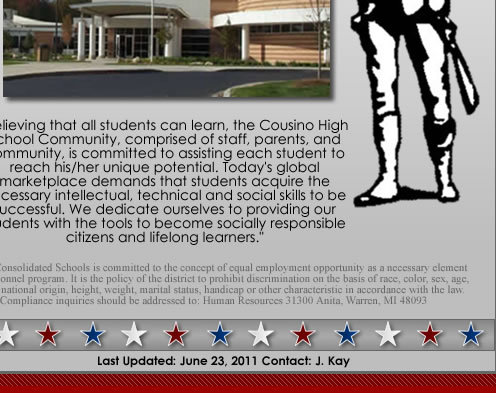 EAST HOUSE
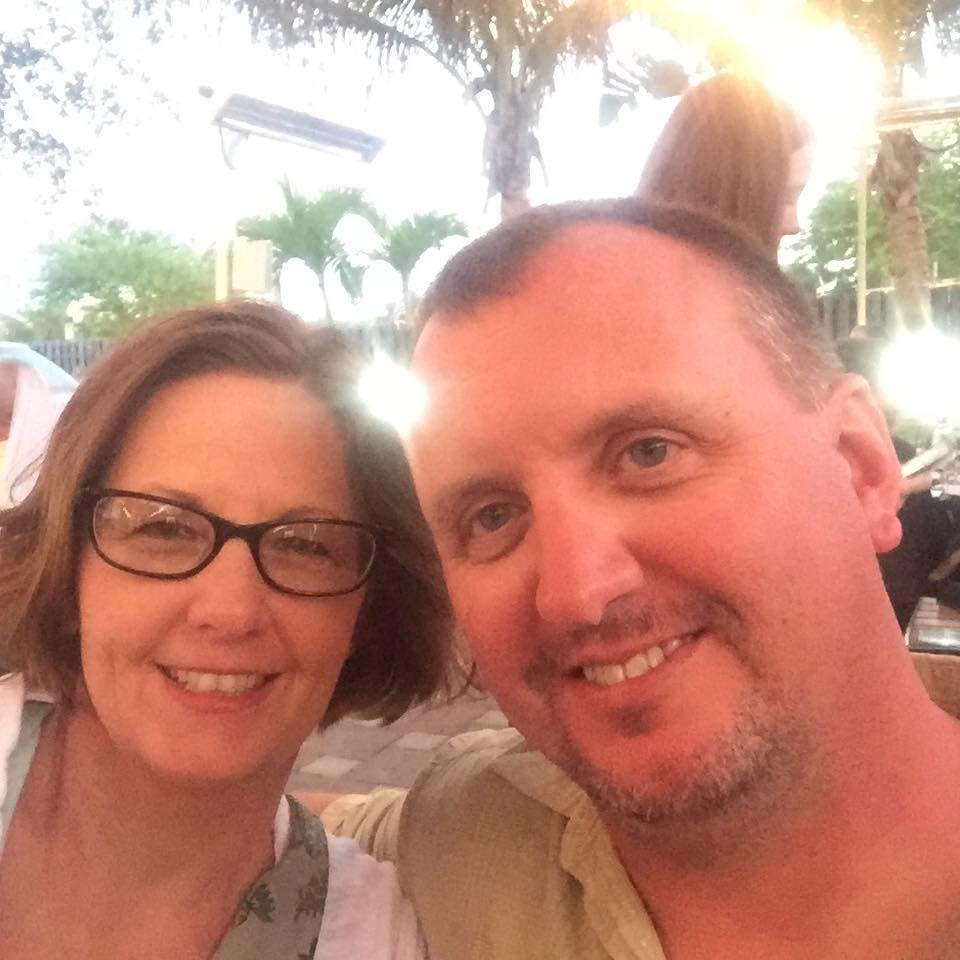 Students
 A-GN
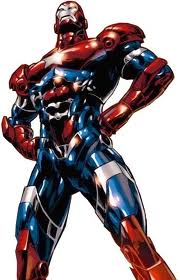 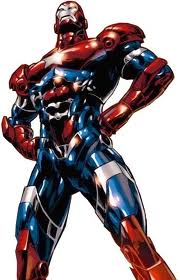 MRS. PIROG
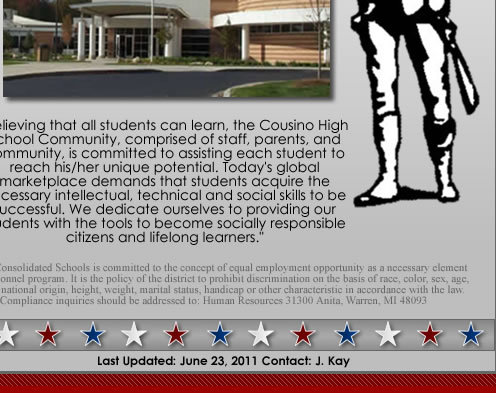 SOUTH HOUSE
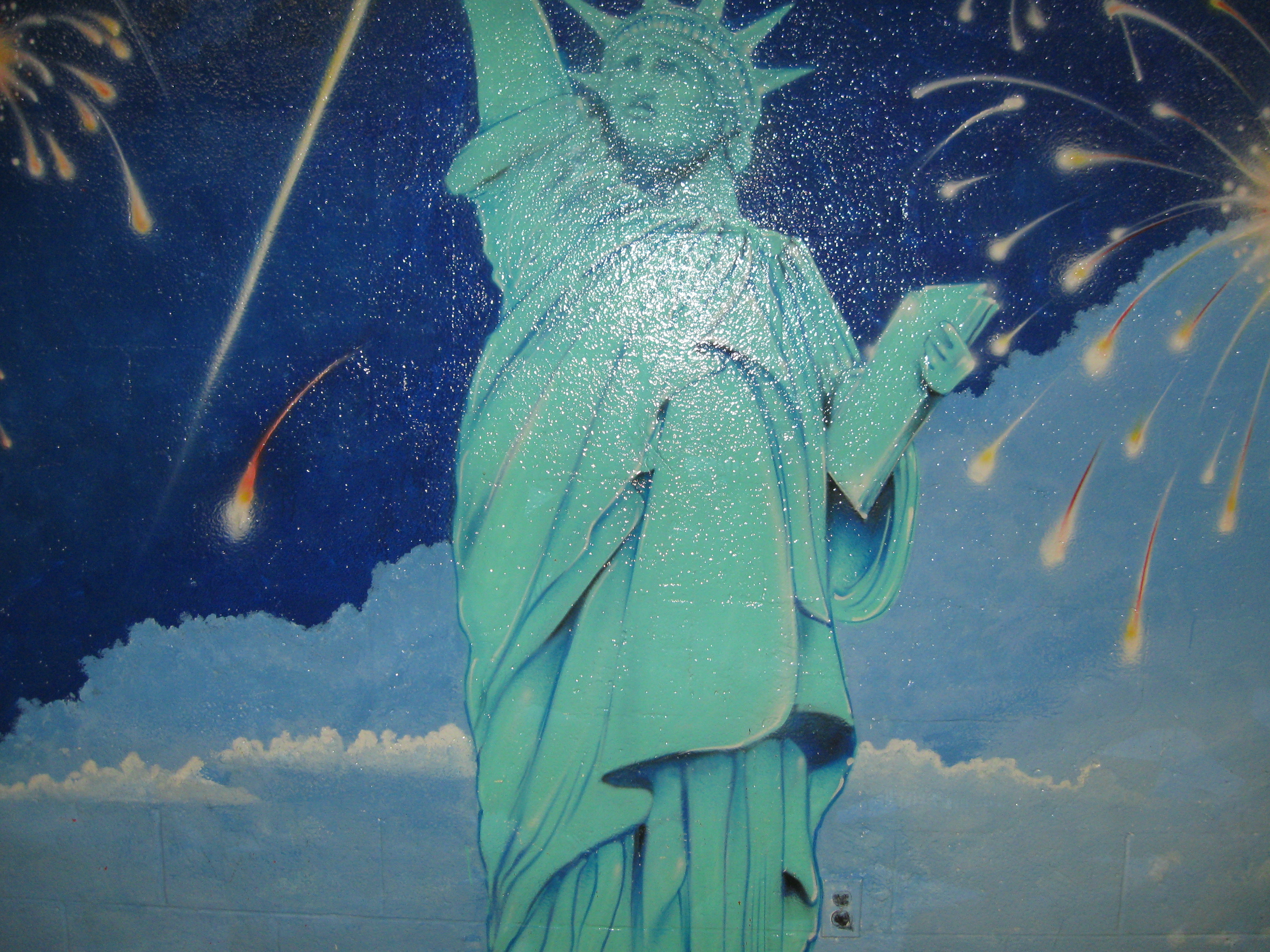 COUNSELING OFFICE (schedules and stuff)
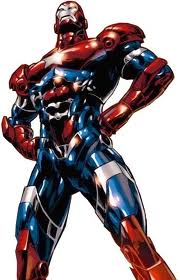 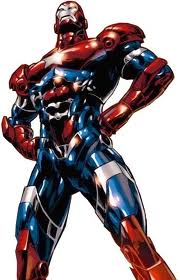 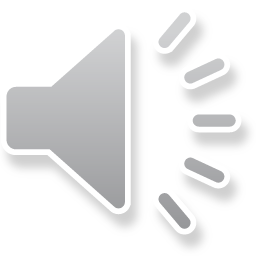 STATUE OF LIBERTY
200’S
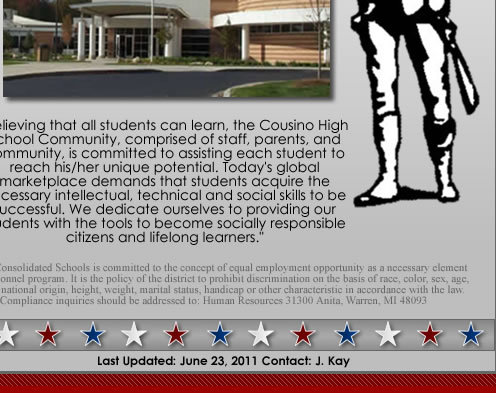 SOUTH HOUSE
MRS. KUZICH
P-Z
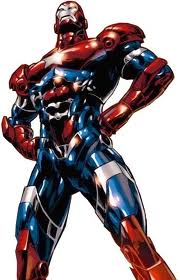 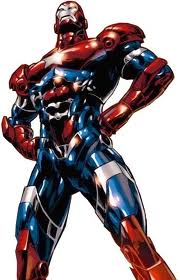 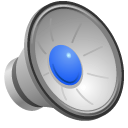 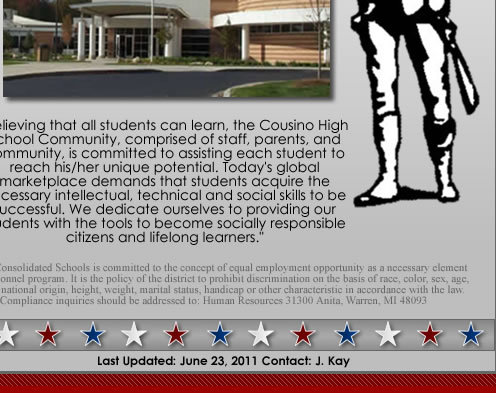 WEST HOUSE
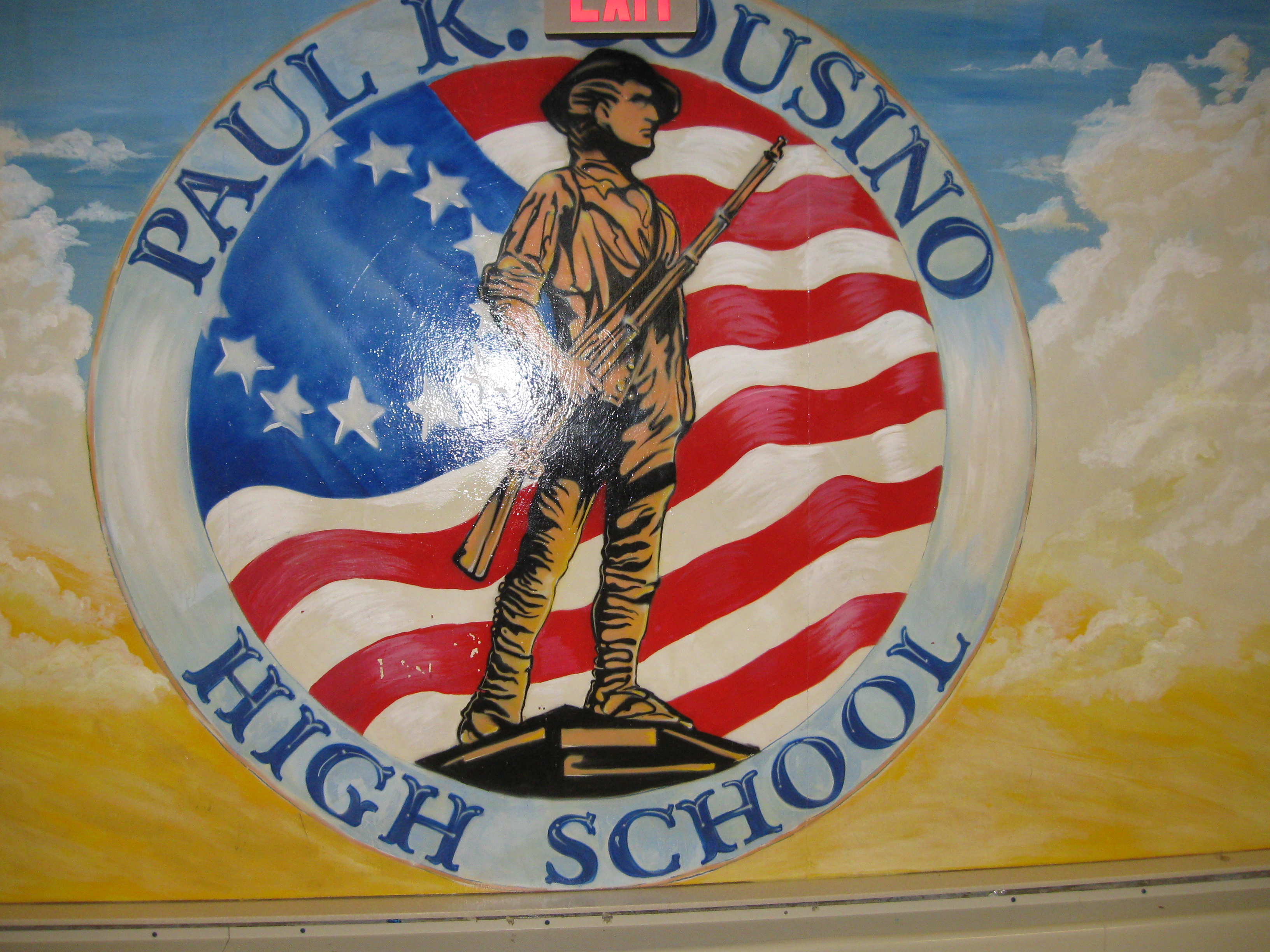 WARRIOR
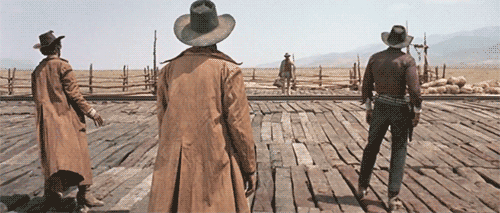 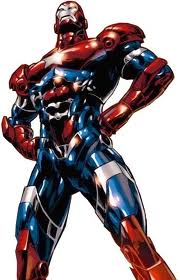 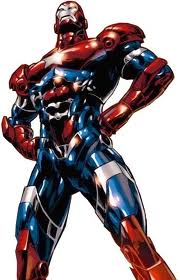 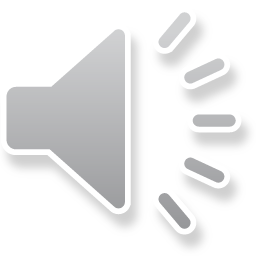 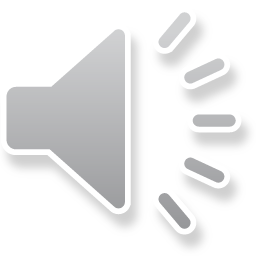 300’S
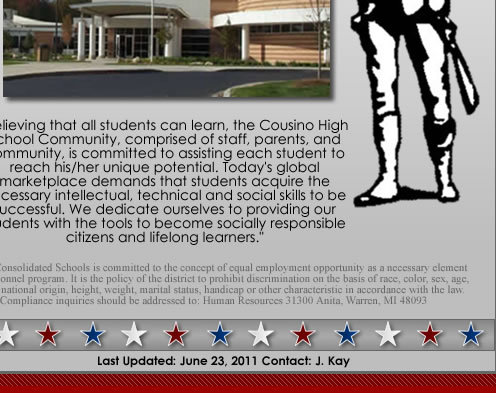 WEST HOUSE
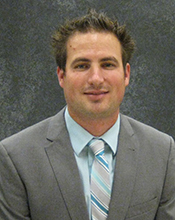 GO-O
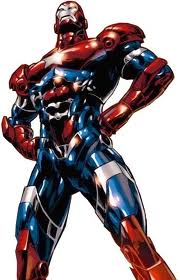 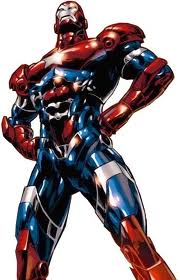 MR.
SHEPPARD
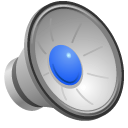 LUNCH
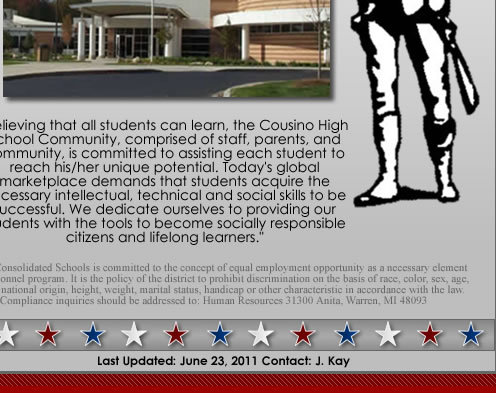 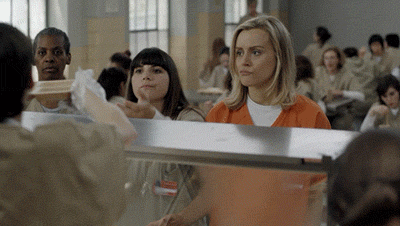 GET THERE QUICKLY
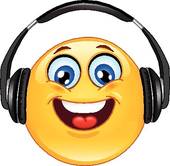 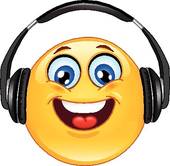 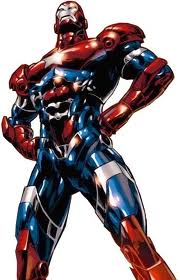 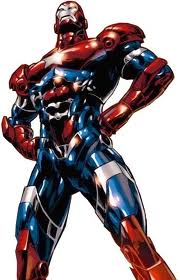 NO BAGS IN LINE
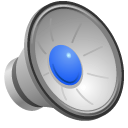 YOU CAN WEAR HEADPHONES
EVERYTHING IS ON CAMERA
IN THE CLASSROOM
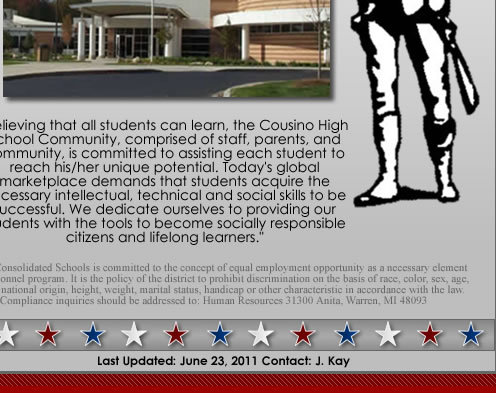 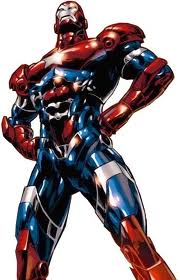 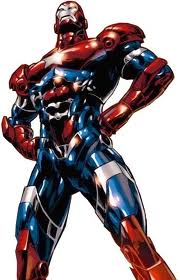 CHECK IN FIRST
THEN GO TO BATHROOM OR LOCKER
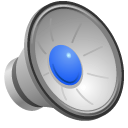 TALK TO YOUR TEACHER 
BEFORE OR AFTER CLASS
GRADES
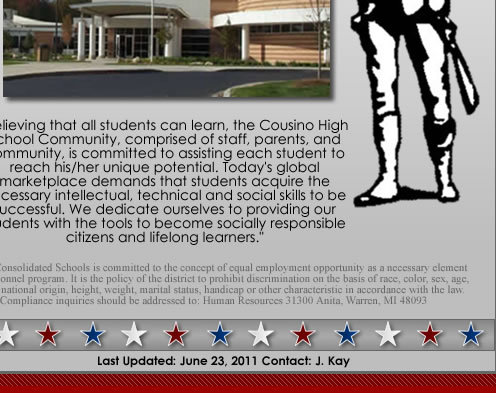 Code TZDB
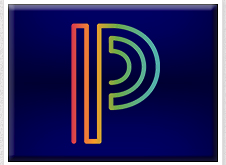 CHECK PARENT PORTAL DAILY- download the app NOW!
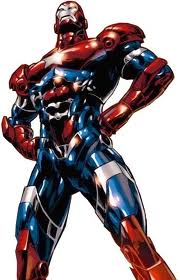 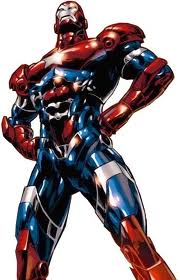 TALK TO YOUR TEACHERS: 
ABOUT MISSING ASSIGNMENTS
QUESTIONS YOU HAVE
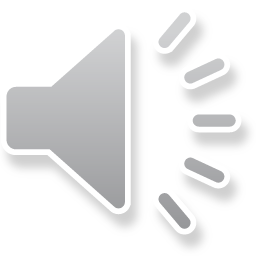 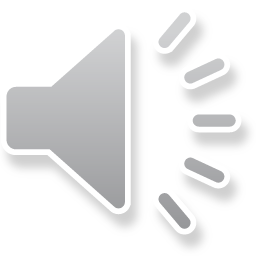 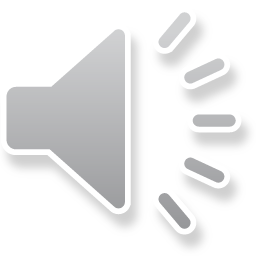 KEEP ALL YOUR WORK
TAKE NOTES
DO YOUR HOMEWORK!
Freshman Friday
There is NO Freshman Friday
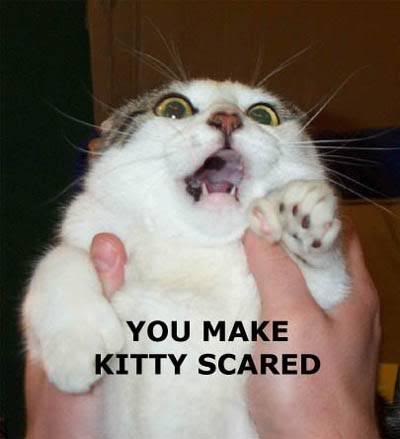